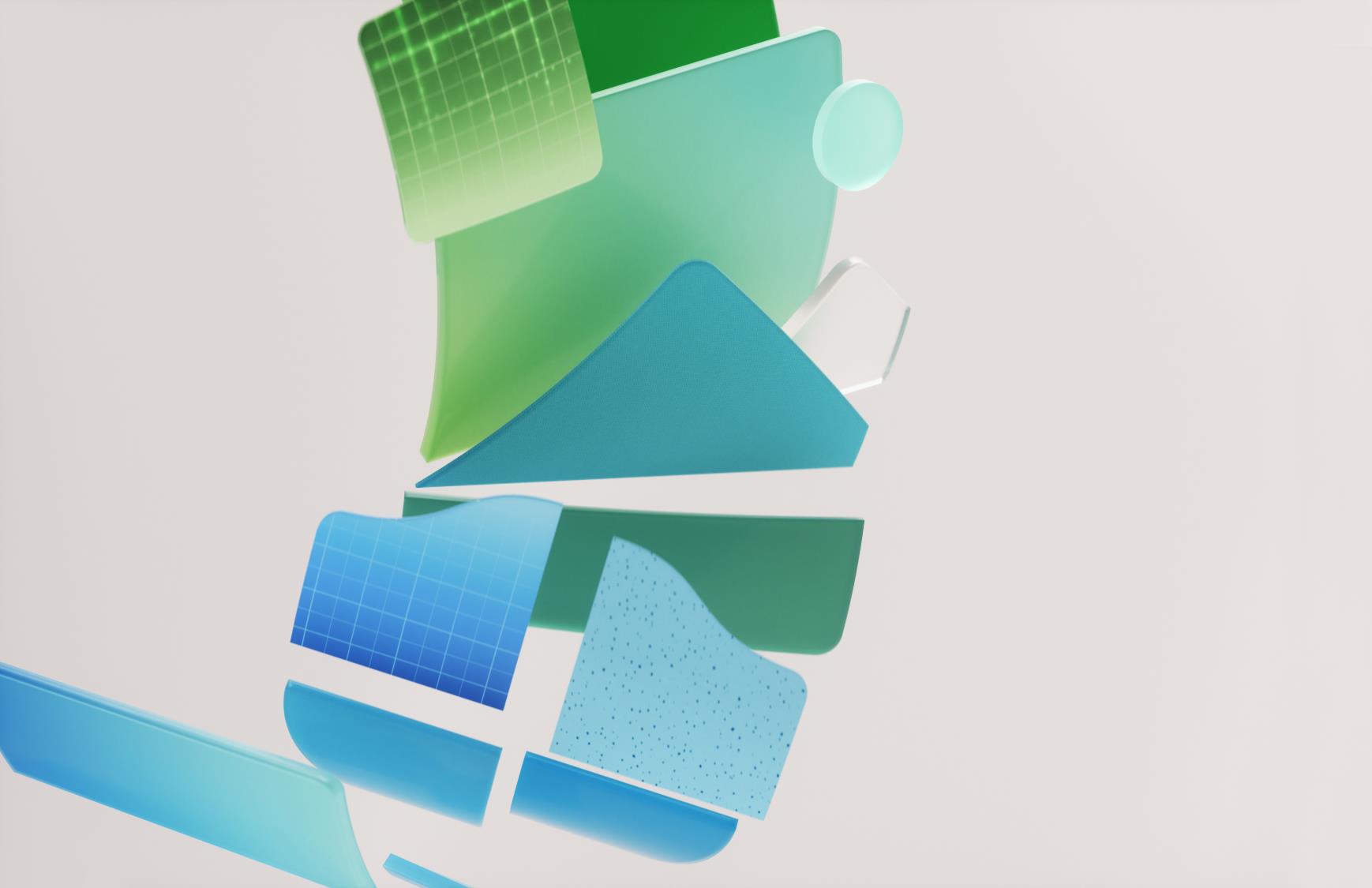 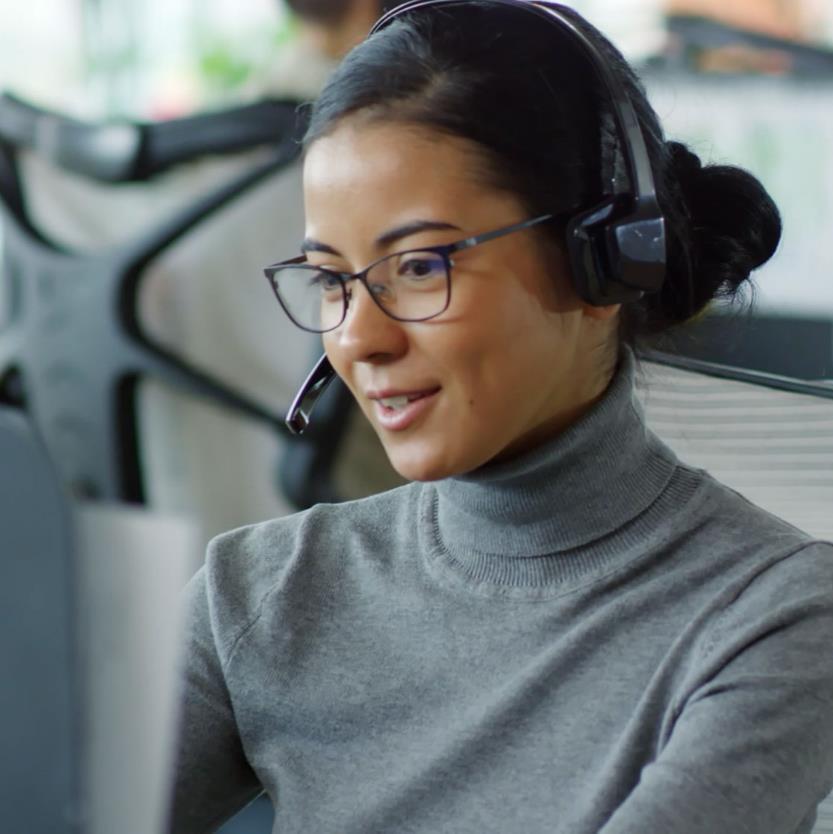 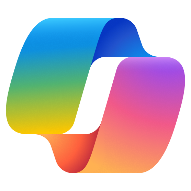 Copilot scenarios forSales
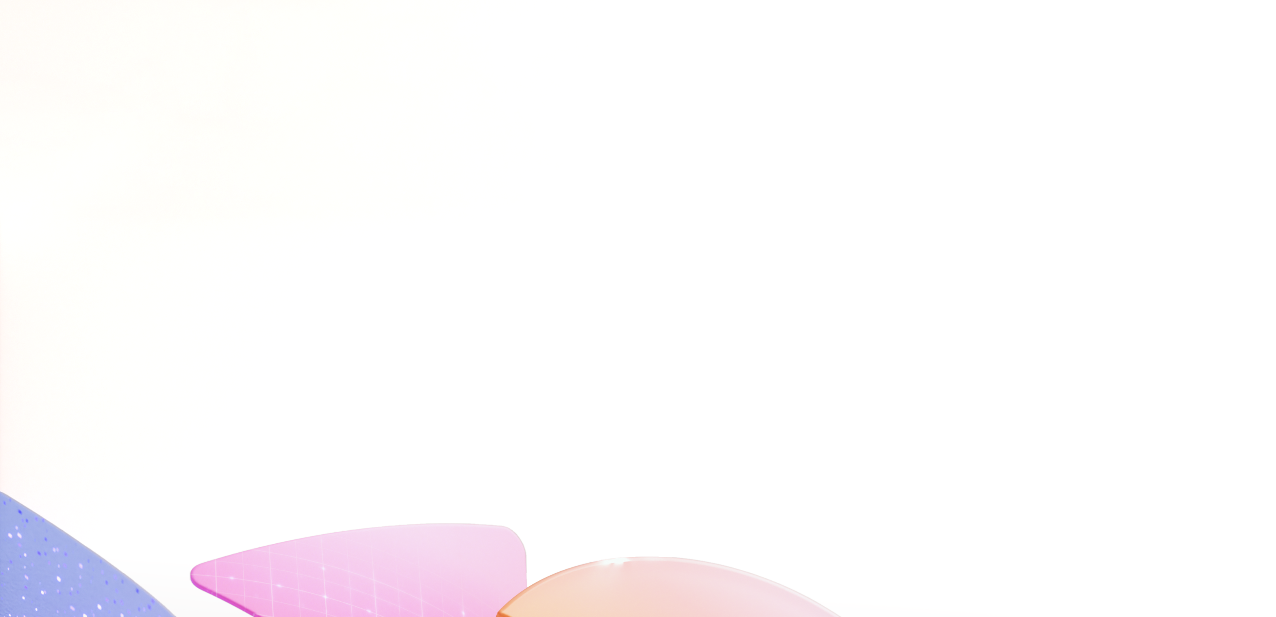 Copilot scenarios forSales
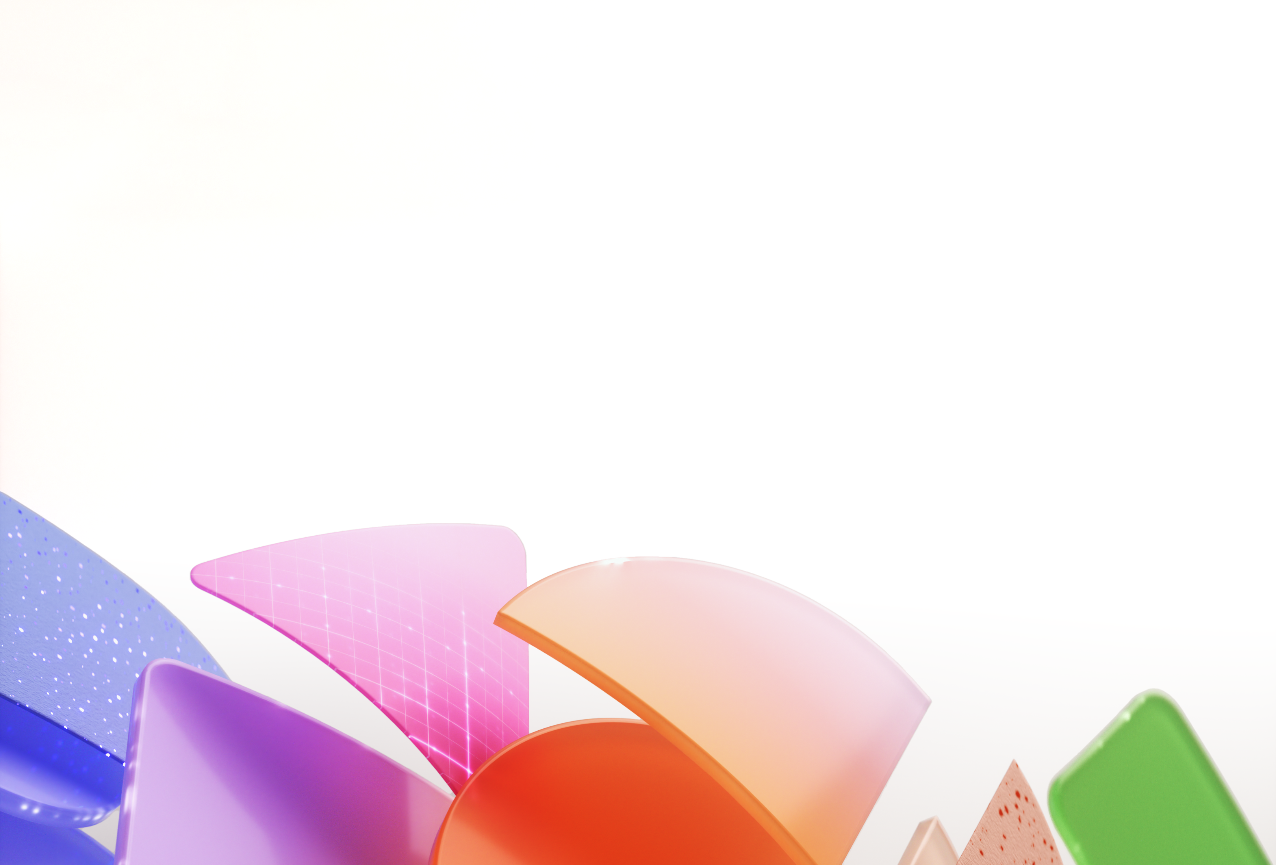 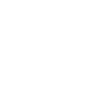 Overview and KPIs
Use Case by Role
Day in the Life
KPIs play a crucial role in organizations, providing a compass to navigate toward success. Let's dive into KPIs for Sales and how Copilot can assist.
Copilot can simplify the tasks that execs perform every day. Look at key use cases and how Copilot can be your AI assistant along the way.
See how real-life sellers are using Copilot in their day to day.
Using Copilot in Sales
Microsoft Copilot opportunity to impact key departmental KPIs
Based on Microsoft research selling is getting harder with 79% of sellers saying they need to support more account and are spending 70% of their time on administrative tasks such as research, planning, generating proposals, data entry, and internal meetings.
Goals and challenges
Number of opportunities pursued
Simplifying and automating tasks like preparing for meetings, tracking tasks. sending emails, creating proposals, and researching customer and product information can allow sellers to pursue more opportunities. Research shows an increase of 0.4-0.5% in opportunities.1
Improve close rate
Improving the customer of marketing content and customer interactions such and emails and meetings can help to improve close rates. In addition, improving targeting, pricing analysis, and creating effective promotions can also improve close rate.
Copilot assists sales teams with tedious tasks like catching up on pipeline, updating CRM data, preparing for meetings, and analyzing calls so they can focus on closing the deal. Improve lead quality
Improve customer meetings
Make a pitch
Improve time to respond to an RFP or produce a quote
Create an unsolicited proposal
Respond to a customer complaint
Copilot can assist with...
Increase revenue per sale
Copilot helps expand opportunities through cross selling. Sellers can use Copilot to get suggestions for cross selling opportunities and then research a better together story. Copilot also assists in pulling together quotes and proposals. Research shows a 2.5-3.1% increase in upsell or cross-sell.1
Increase customer retention
Improving the quality of sales materials and interactions helps with retention, But the rest of the company can contribute as well from improved support interactions and first call resolution to improved customer feedback processes to product development. Research shows a 0.8-1% increase in revenue from improved retention.1
Account manager
Technical sales
Sales roles
Note, sales efficiency and sale effectiveness benefits are non-exhaustive. 1Percentage improvements were calculated based on a sample set of Copilot for Sales customer deployments, third-party analyst reports from Boston Consulting Group, Bain & Company, and McKinsey, and Microsoft’s internal business value management database.
Telesales
Customer Success
Accelerate growth
Cost savings and avoidance
Employee retention
KPI – Increase number of opportunities pursued
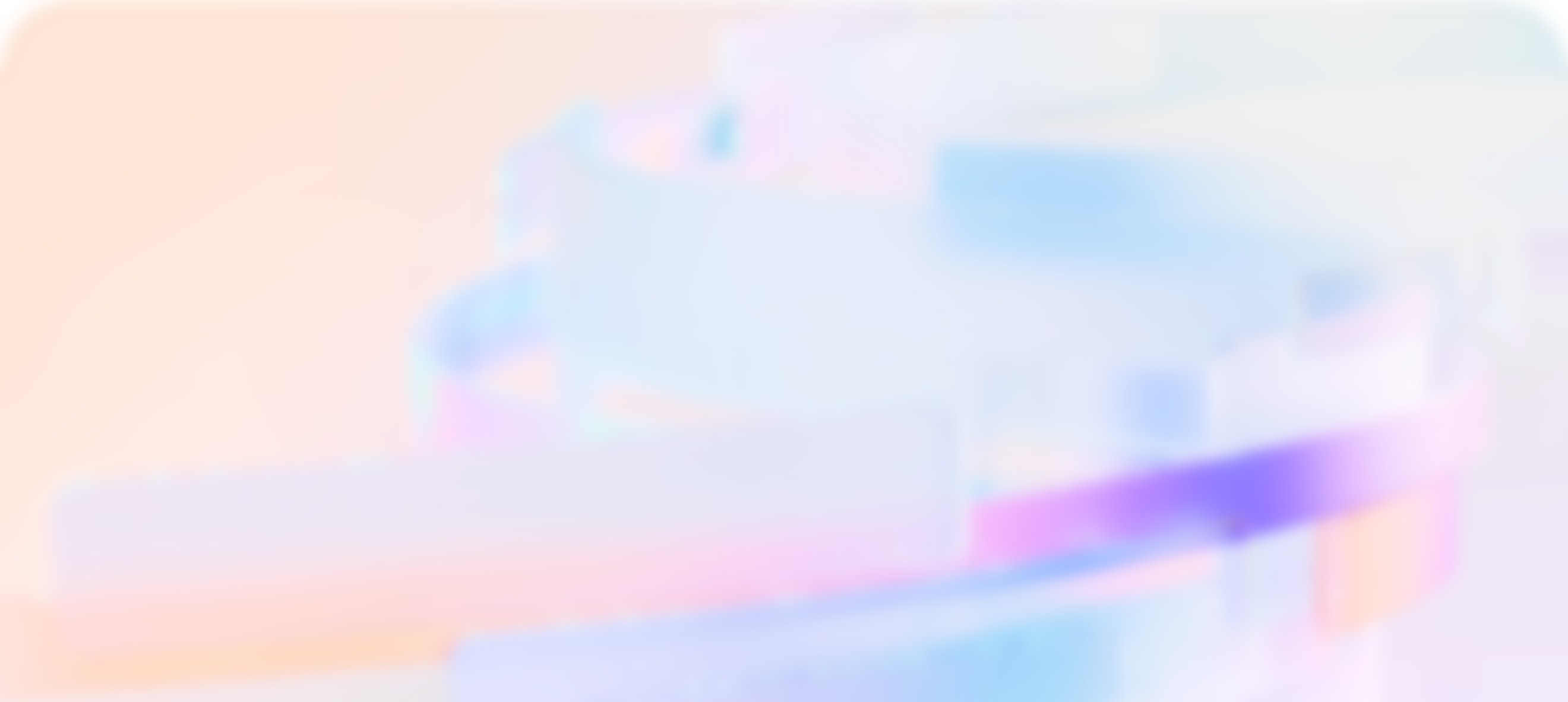 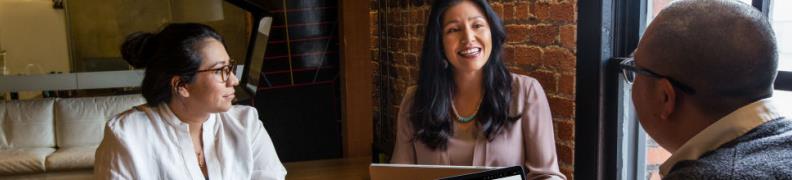 Roles
Pursuing more opportunities can require input from:
Account Manager
Technical Sales
Training staff
Product teams
Customer Success
Sales is about building relationships and pursuing opportunities. But these things take time and so anything that Copilot can do to reduce the time salespeople spend on tasks can be used to increase customer face time and pursue more deals.
How Copilot can help increase the number of opportunities pursued
Microsoft AI solutions
Improve customer meetings
Use Copilot to organize information from past interactions
Research company information
Learn how to pitch the product
Completely focus during the meeting
Respond to an RFP
Use Copilot to gather proposal information
Have Copilot assist with emails
Create a bot with RFP responses
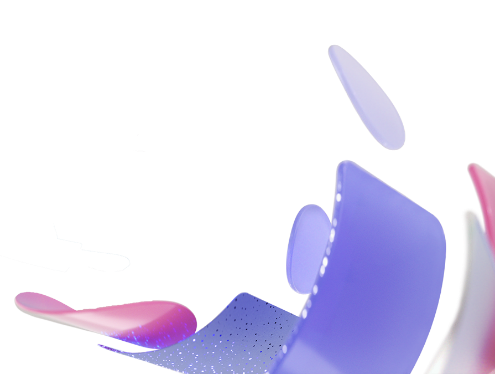 Copilot for Microsoft 365
Copilot in Dynamics 365 for Sales
Copilot for Sales
KPI – Improve close rate
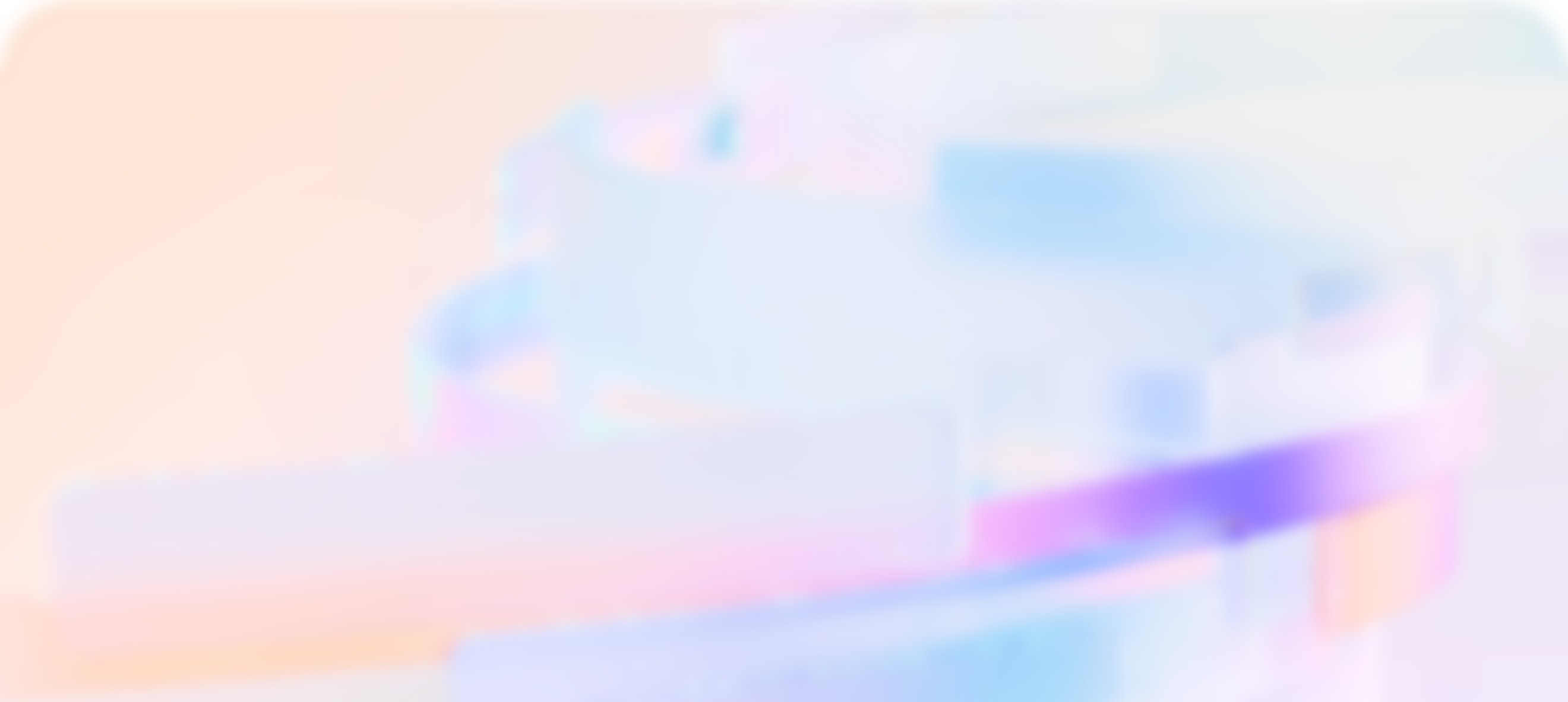 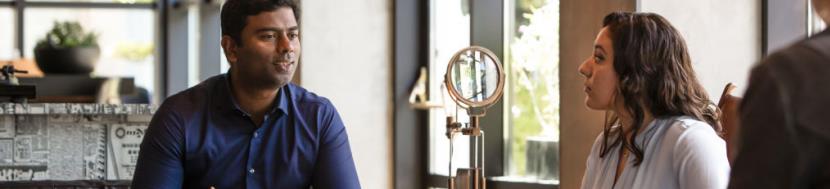 Roles
Improving close rates can require input from:
Account Manager
Technical Sales
Training staff
Product teams
Product Marketing
Finance
Closing a deal often requires bringing many elements together from an entire team to ensure that both the customer and seller are satisfied.
How Copilot can help improve the close rate
Improve quality of customer-facing materials
Improve marketing content
Improve quality of proposals and RFP responses
Improve quality of emails and chats
Create pricing and promotions
Use Copilot to research market conditions
Use Copilot to compare sales across regions or other variables
Improve targeting
Analyze current product mix and cross sell success
Improve customer meetings
Prepare for the meeting
Focus during the meeting
Generate follow up communications
Microsoft AI solutions
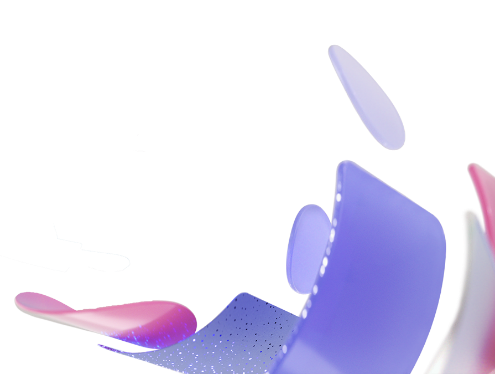 Copilot for Microsoft 365
Copilot in Dynamics 365 for Sales
Copilot for Sales
KPI – Impact on revenue per sale
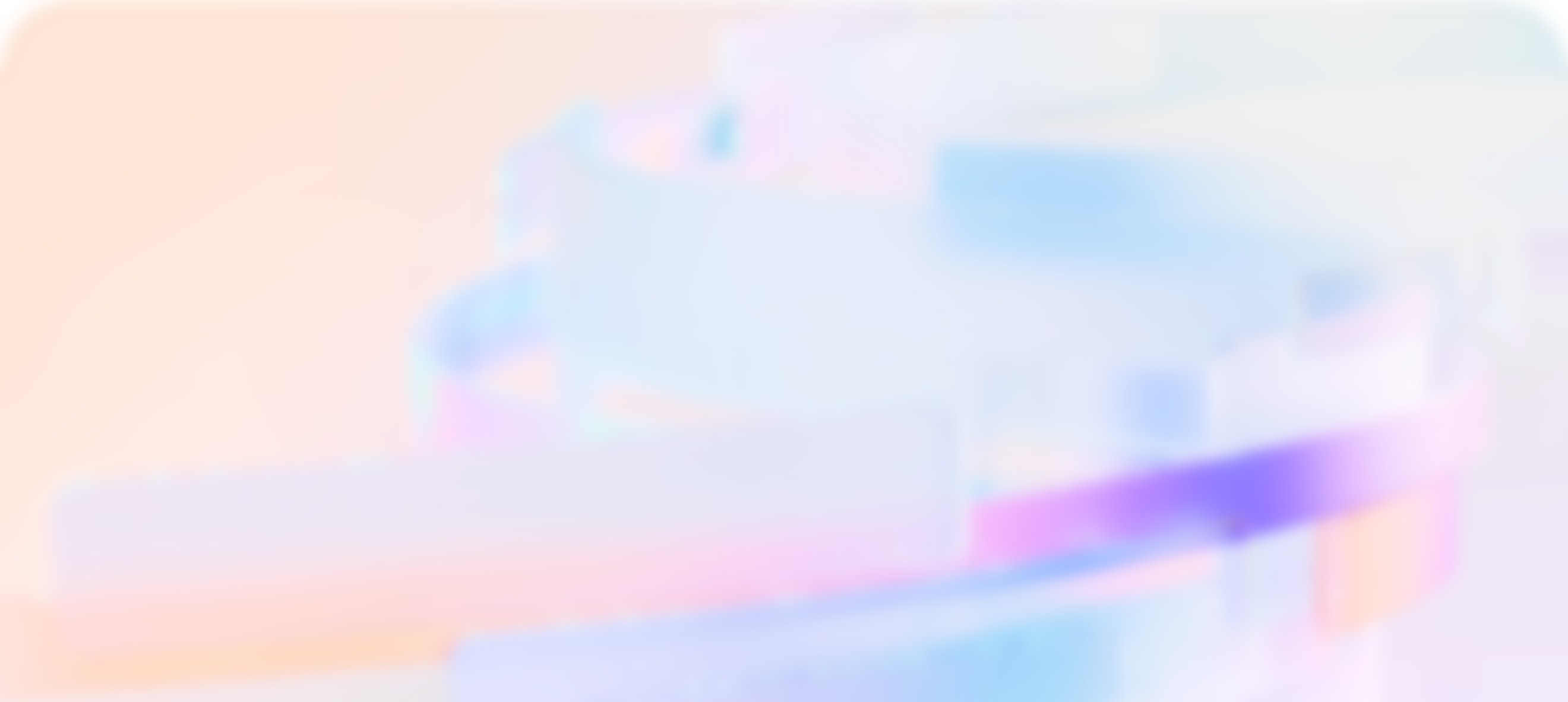 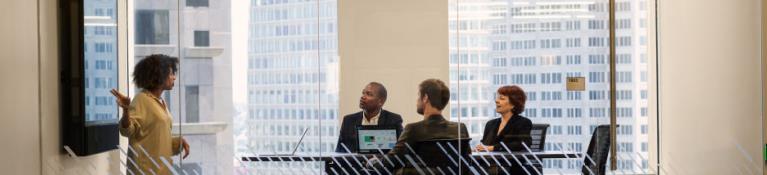 Roles
Increasing revenue per sale can require input from:
Account Manager
Technical Sales
Training staff
Product teams
Product Marketing
Finance
Revenue achieved per sale can have many factors, but the most common way to increase it would be through cross selling to include more items in the sale.
Use cases
Improve quality of customer-facing materials
Improve marketing content with clear value propositions
Improve quality of proposals and RFP responses
Improve quality of emails and chats
Create a proposal
Improve product training content
Use Copilot to compare sales across regions or other variables
Improve targeting
Analyze current product mix and cross sell success
Improve customer meetings
Prepare for the meeting
Focus during the meeting
Generate follow up communications
Microsoft AI solutions
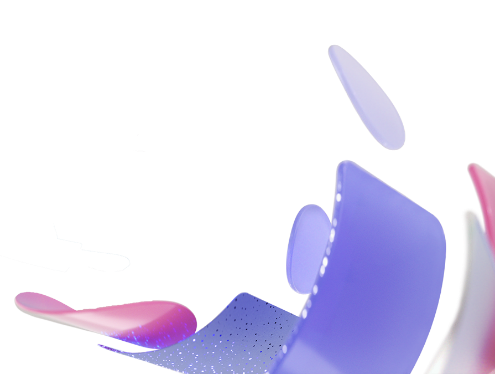 Copilot for Microsoft 365
Copilot in Dynamics 365 for Sales
Copilot for Sales
KPI – Impact on customer retention
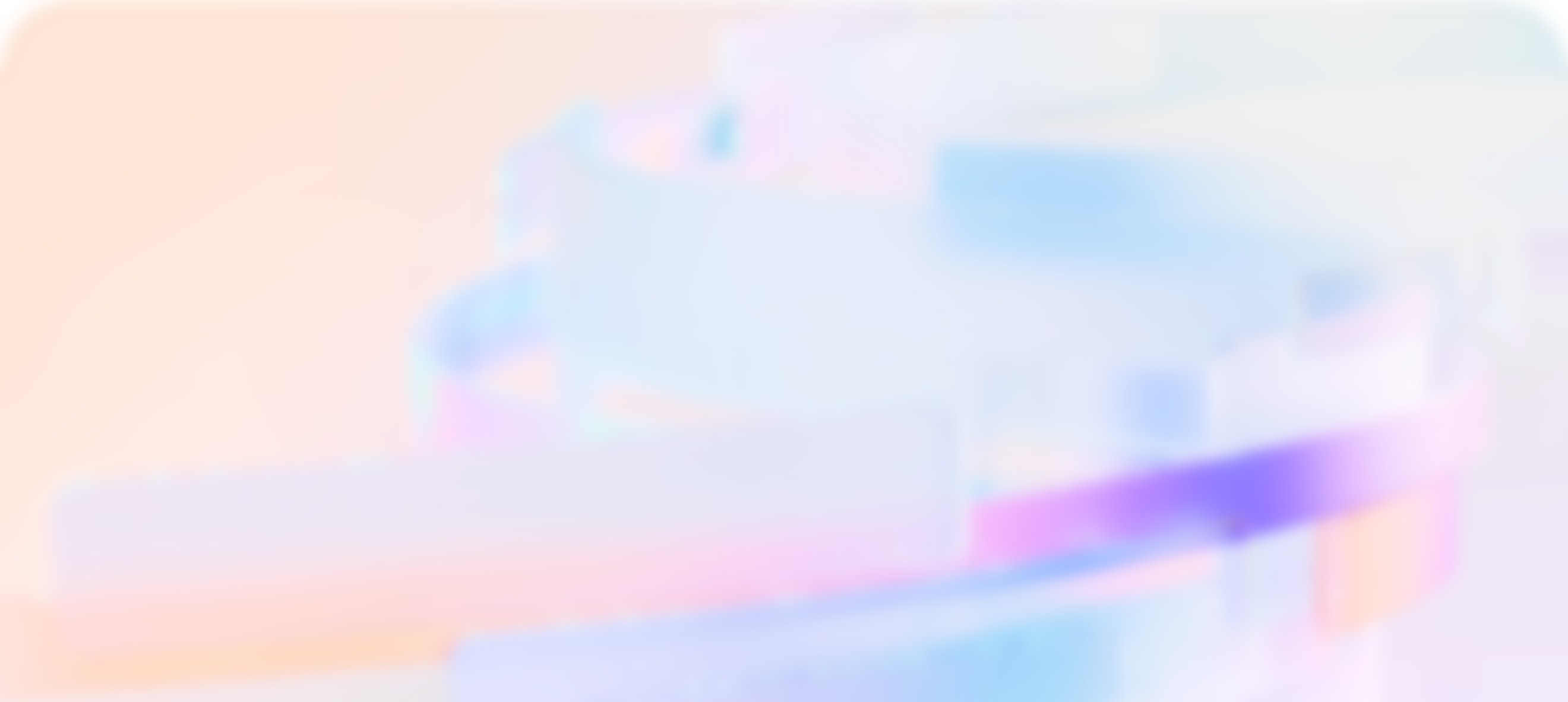 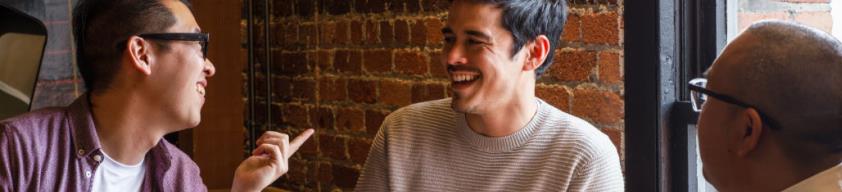 Roles
Customer retention can require input from:
Account Manager
Technical Sales
Product support
Product teams
Customer Success
Keeping customers happy after a sale is a team effort. The efforts by the customer success team and product team to resolve any issues in a timely manner are critical. Follow up by the sales team is helpful and can lead to additional sales.
Use cases
Microsoft AI solutions
Improve quality of customer-facing materials
Improve marketing content with clear value propositions
Improve quality of proposals and RFP responses
Improve quality of emails and chats
Improve customer meetings
Prepare for the meeting
Focus during the meeting
Generate follow up communications
Respond to a customer complaint
Respond quickly
Access customer records
Gets answer fast
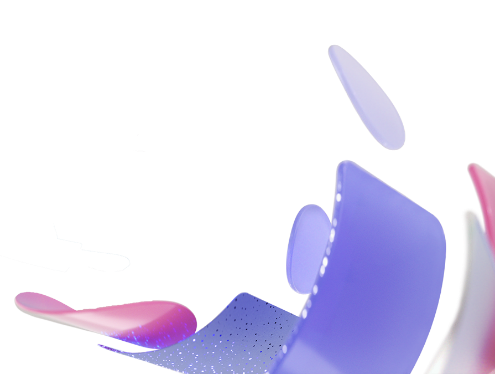 Copilot for Microsoft 365
Copilot in Dynamics 365 for Sales
Copilot for Sales
Sales use case | Improve customer meetings
Improve close rate
Increase customer retention
Increase revenue per sale
Potential benefits
1. Prepare for a meeting
2. Create a presentation
3. Stay focused during the call
Summarize recent customer communications across emails, chats, and documents with Copilot Studio's connection to your CRM. Then create a customer meeting brief using Copilot for Sales.
Use Copilot to generate a presentation for the meeting using branded templates. Copilot can suggest important topics, customer requests, and organize slides into a logical flow.
Since Copilot is listening in there is no need to take notes and keep track of action items. Stay focused on the call and have a better discussion.
Copilot Studio 
Copilot for Sales
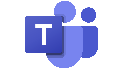 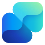 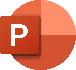 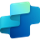 Copilot in PowerPoint
Copilot in Teams
Using higher quality presentations makes it easier to convey a clear message and can reduce the time to close the deal.
Having a better discussion during the call can help to raise and resolve issues quicker, leading to increased customer satisfaction and potentially reduce the time to close the deal.
Rapidly get up to speed to focus on key issues and concerns. Have additional time to identify cross sell opportunities.
6. Send a follow up email
4. Ask Copilot to suggest next steps
5. Summarize the meeting
Have Copilot turn the meeting notes and action items into an email for all participants.
After the meeting is over review the meeting recap for a summary of key points and action items. Update the opportunity details in the CRM system.
During the meeting you can ask Copilot for suggestions on questions to ask or next steps to discuss to keep the conversation on track.
Copilot in Teams
Copilot for Sales
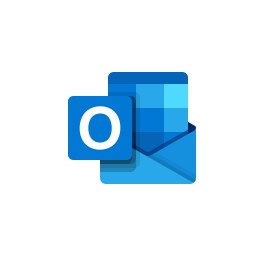 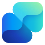 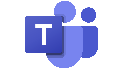 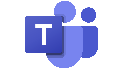 Copilot in Outlook
Copilot in Teams
Avoid listening to meeting recordings and spend that time improving the proposal.
Keep the conversation flowing onto meaningful topics can help to cover the agenda quicker and reduce meeting times.
Document and socialize the action items to keep the sales process moving forward towards a successful close.
Sales use case | Make a pitch
Improve close rate
Increase customer retention
Increase revenue per sale
Potential benefits
1. Refine discovery session
2. Research the company
3. Find the asks in your emails
Work with the sales team to refine the customer discovery session goals and components using Copilot in Loop.
Discover information on the customer using Microsoft Copilot to summarize their Annual Report for goals, risks, and financial information.
Create a bulleted list of notes using recent email threads before the meeting with the customer to understand the asks that need to be addressed.
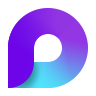 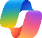 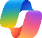 Copilot in Loop
Copilot
Copilot
Rapidly pulling information such as IT spending changes and new product releases from lengthy documents can save time.
Save time searching for information in chats and emails and get a more complete picture than you may have if you quickly scanned the threads.
Collaborate as a team using Copilot as a key contributor of creative ideas.
6. Create the proposal
4. Update the sales presentation
5. Summarize the meeting
Draft the final proposal using Copilot to take content from your emails, meeting notes, and presentations.
After the meeting is over review the meeting recap for a summary of key points and action items.
Refine a sales presentation with a new slide using customer details from the email summary and visuals relevant to their industry.
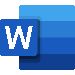 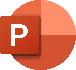 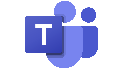 Copilot in Word
Copilot in Teams
Copilot in PowerPoint
Avoid listening to meeting recordings and spend that time improving the proposal.
Quickly personalize pitch presentations with talking points and data specific to your customer.
Document and socialize the action items 
to keep the sales process moving forward towards a successful close.
Sales use case | Respond to a RFP
Improve close rate
Number of opportunities
Increase revenue per sale
Potential benefits
1. Summarize the RFP
2. Gather opportunity information
3. Use Copilot to research responses
Use Copilot to organize the information required for the RFP by generating a list of required items sorted by category.
Use Copilot to summarize information from the company website and annual reports to understand financials, goals, and challenges.
Use custom RFP repository copilot built with Copilot Studio to ask for responses to the RFP questions.
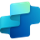 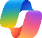 Copilot in Word
Copilot
Copilot Studio
Rapidly pulling information such as IT spending changes and new product releases from lengthy documents can save time.
Using defined content to answer customer questions ensures accuracy of the responses.
Get started quickly by skipping over non-essential portions of the RFP.
6. Create email with response
4. Meet with team to review
5. Revise responses
Have Copilot turn a list of bullet points into a professional email summarizing the RFP response.
Use Copilot to revise the document content to make it more readable. Go back to the RFP bot to get answers to additional items.
Discuss required changes and opportunities for cross-sell. After the meeting generate a list of suggestions for updates.
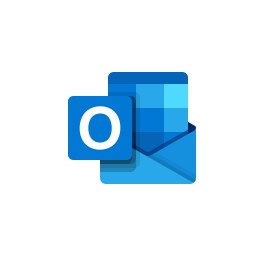 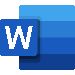 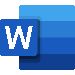 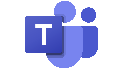 Copilot in Outlook
Copilot in Word
Copilot in Teams
Quickly make responses more readable to improve the quality of the RFP response.
Don’t miss any updates by asking Copilot for all of the suggestions made during the meeting.
Quickly create professional emails that are concise and more likely to be read and can lead to higher close rates.
Sales use case | Create an unsolicited proposal
Improve close rate
Increase number of opportunities pursued
Increase revenue per sale
Potential benefits
1. Get targeting information
2. Perform company research
3. Gather product information
Easily access CRM information to pull current licensing and targeting recommendations.
Use Copilot to summarize information from the company website and annual reports to understand financials, goals, and challenges.
Ask Copilot to gather production information and create a summary of how they will help to meet the customer’s specific goals.
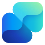 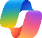 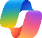 Copilot for Sales
Copilot
Copilot
Rapidly pulling information such as IT spending changes and new product releases from lengthy documents can save time and helps to target 
the proposal.
Gathering product information from multiple sources and asking Copilot to prepare a summary can save time and increase accuracy
Rapidly get up to speed to focus on key issues and concerns. Have additional time to identify cross sell opportunities.
6. Create email with proposal
4. Generate the proposal
5. Meet to review
Have Copilot turn the meeting notes and action items into an email for all participants.
Ask Copilot to review chat and emails about the proposal and create an agenda. Use Copilot during the meeting to highlight disagreements and then create a set of action items after the meeting.
Use Copilot to turn the information you have collected into a great presentation including images and tables.
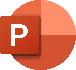 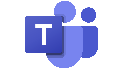 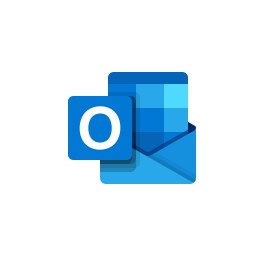 Copilot in Outlook
Copilot in Teams
Copilot in PowerPoint
Avoid listening to meeting recordings and spend that time improving the proposal.
Generating a first draft quickly so you can append more time on the details.
Document and socialize the action items to keep the sales process moving forward towards a successful close.
Sales use case | Respond to a customer compliant
Improve close rate
Increase revenue per sale
Number of opportunities
Potential benefits
1. Summarize customer emails
2. Research product info
3. Meet with product team
Combine recent customer communications across emails, chats, and documents with deal information from CRM systems to create a customer brief in Word.
Ask Copilot to gather product information and create a summary of if this issue has been seen before and how it might be addressed.
Ask Copilot to suggest questions to ask the product team based on the customer request and potential solutions.
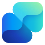 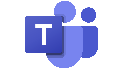 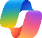 Copilot for Sales
Copilot
Copilot in Teams
Gathering product information from multiple sources and asking Copilot to prepare a summary can save time and increase accuracy.
Copilot can help boost creativity by suggesting solutions from its vast knowledge base.
Rapidly get up to speed to on the concern raised across all of the communications you have received.
6. Meet with the customer
4. Draft proposed response
5. Create email with response
Have Copilot turn the meeting notes and action items into an email for all participants.
Have Copilot create an email summarizing the presentation and highlighting how the issues will be resolved.
Use Copilot to turn the information you have collected into a great presentation including images and tables.
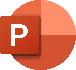 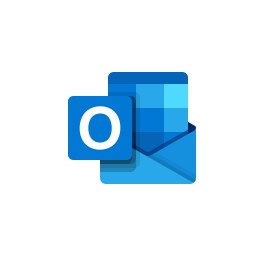 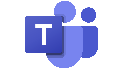 Copilot in Teams
Copilot in Outlook
Copilot in PowerPoint
Avoid listening to meeting recordings and spend that time improving the proposal.
Create a draft presentation directly from the meeting recap.
Document and socialize the action items to keep the sales process moving forward towards a successful close.
A day in the life of a service agent
8:00 am
8:15 am
9:00 am
Ethan is a customer service agent
Ethan, an agent at Fourth Coffee, receives an email from his customer Joanna about extending her coffee machine’s warranty. Ethan uses Copilot for Service to generate a case summary.
Now, one of Joanne's coffee machines is making a strange noise. Ethan uses Copilot for Service to quickly draft a reply in Outlook pulling in the case details from the CRM. He adds an invitation to a Teams call so he can help diagnose the issue.
Ethan uses Copilot for Service to draft an email response to Joanna. Copilot analyzes CRM data, internal knowledge, and historical cases to generate the personalized reply about the warranty, which Ethan then reviews and sends.
Copilot in Outlook
Copilot for Service
Copilot in Outlook
Copilot for Service
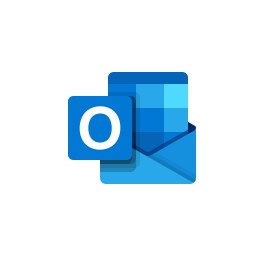 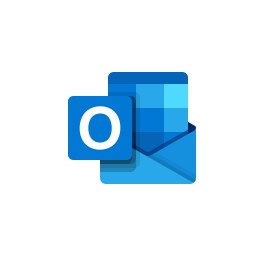 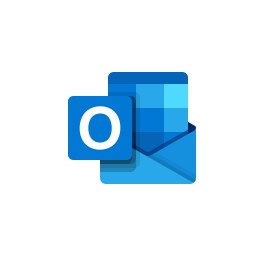 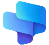 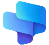 Copilot in Outlook
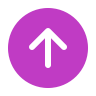 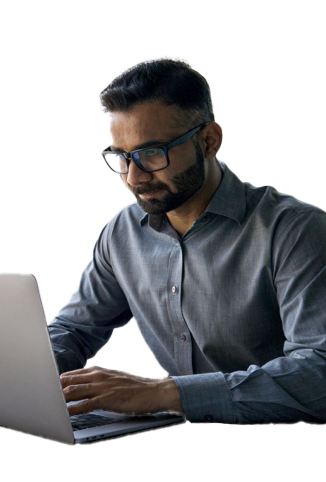 Copilot analyzes CRM data, internal knowledge, and historical cases to generate the personalized reply.
Generates a case summary in Outlook that includes details from Salesforce and other knowledge sources to help Ethan get up to speed.
Draft a reply in Outlook in the case details from the CRM. He adds an invitation to a Teams call so he can help diagnose the issue.
4:00 pm
11:00 am
2:00 pm
After ending the call with Joanna, he uses Copilot for Service to summarize the meeting and adds the summary  to her Salesforce contact record directly from Teams.
A few minutes later, Ethan receives a live chat inquiry in Salesforce from another customer asking about a sales promotion. He uses Copilot for Service to get a concise summary of the promotion from ServiceNow and craft a response.
Ethan gets a quick reminder of the case details directly in Teams before joining the meeting. On the call, Ethan learns more about the noise, and uses Copilot for Service in Teams to identify and suggest a fix, which he then communicates to Joanna on the call.
Copilot in Teams
Copilot for Service
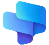 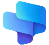 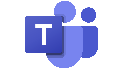 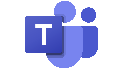 Copilot for Service
Copilot in Teams
Get a concise summary of the promotion from ServiceNow and craft a response.
Uses Copilot for Service in Teams to identify and suggest a fix, which he then communicates to Joanna on the call.
Summarize the meeting and adds the summary  to her Salesforce contact record directly from Teams.
A day in the life of an Account Manager
8:00 am
8:15 am
9:00 am
Cassandra is a sales lead at Contoso
Cassandra needs to prepare for her big pitch to Contoso so she summarizes the emails and chats from her main client.
Cassandra commands Copilot to create 
a message to confirm the meeting.
Cassandra received the latest financial numbers from her business planning lead. She uses Copilot to create some amazing charts to showcase the value of the offer.
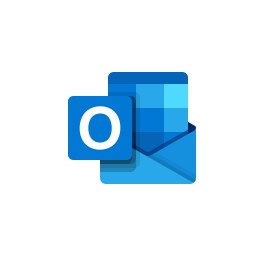 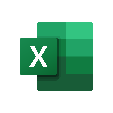 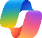 Copilot
Copilot in Outlook
Copilot in Excel
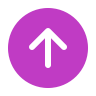 Summarize all the emails and Teams chats in the past month from Contoso highlighting the primary asks and open items.
Draft an email to confirm the meeting this afternoon. Highlight how excited we are to present the latest product updates and new pricing. Use a formal tone and keep the email concise.
Show all data insights.
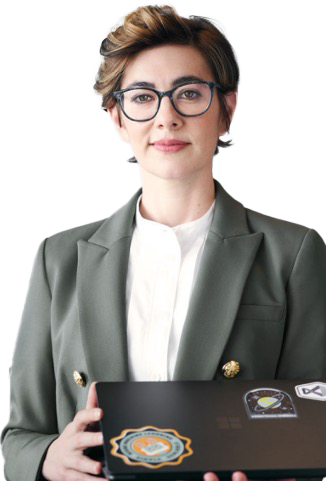 4:00 pm
11:00 am
2:00 pm
Cassandra has missed a few chats during the day. She sees that her team has been discussing a new product launch and commands Copilot to summarize the conversation to quickly catch up.
It's time for the pitch. Cassandra can focus on her presentation knowing Copilot is taking notes. She commands Copilot to list the questions asked so she can be sure everything gets answered during the call.
Cassandra puts the final touches on the pitch presentation by adding a slide based on the summary of the annual report she had Copilot draft.
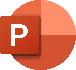 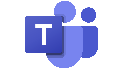 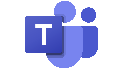 Copilot in Teams
Copilot in Teams
Copilot in PowerPoint
What questions were asked during the meeting that have not been answered?
Add a slide based on [copy in annual report summary].
Summarize this chat and make sure to include the key points and who made them.